INTERMEDIATE PROGRAMMING LESSON
LOGIC OPERATIONS & DECISION MAKING
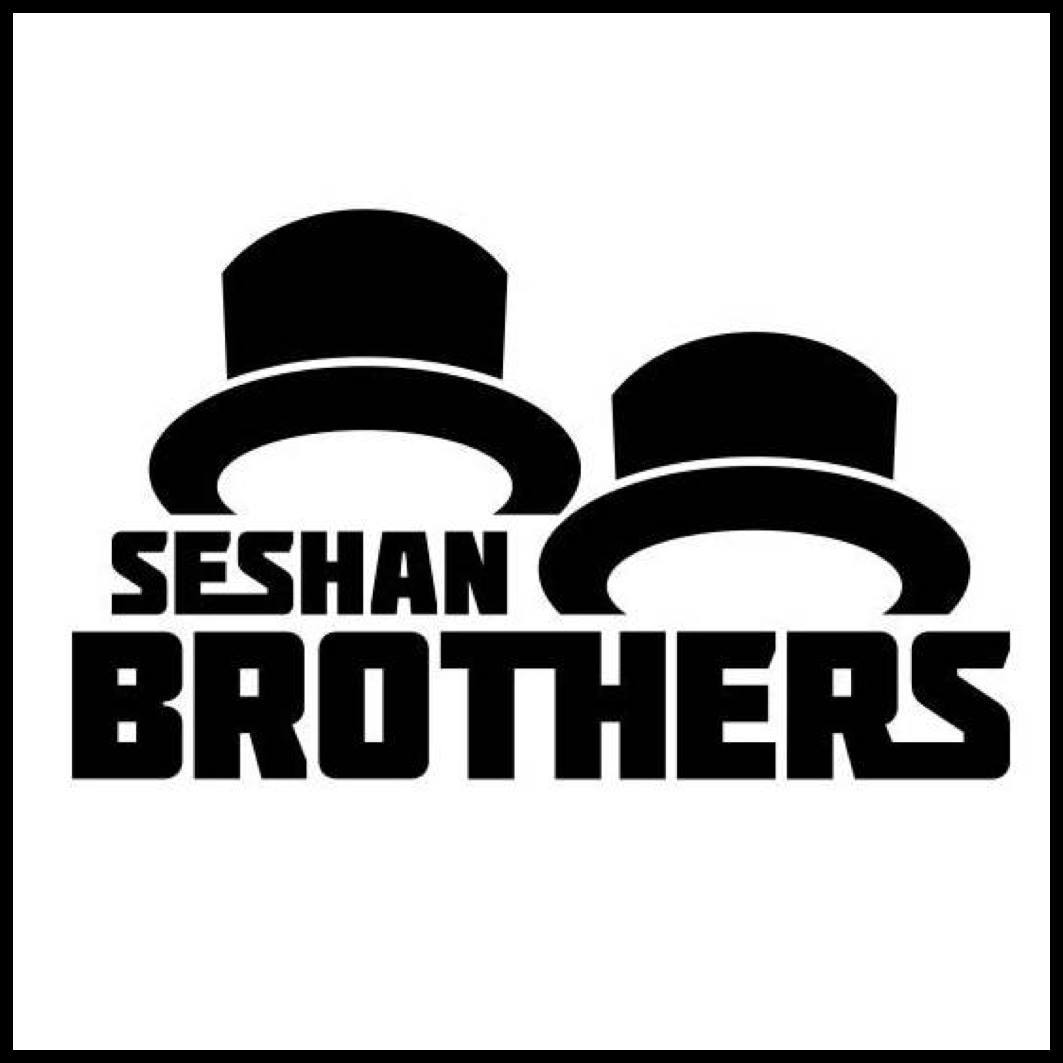 Lesson Objectives
Learn what the Logic Block does
Learn how to use the Logic Block

Prerequisites: Data Wires, Sensor Blocks
© 2016 EV3Lessons.com, Last edit 7/06/2016
2
Logic Operations Block
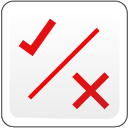 The Logic Bock does a Logic operation on its inputs, and outputs the result
A Logic Block takes inputs that are True or False, and produces a True or False output 
Logic values can be used as inputs into loop exists and switch conditions.
It is found in the Red Programming Pallet tab
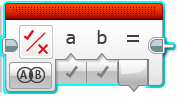 Inputs
Mode
Output/Result
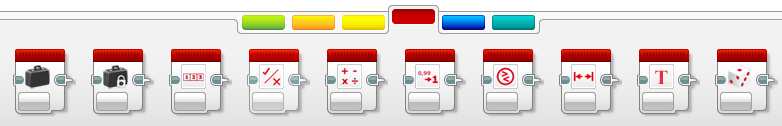 © 2016 EV3Lessons.com, Last edit 7/06/2016
3
Different Modes in the Logic Block
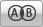 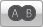 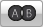 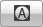 The icons are Venn Diagrams. The dark shaded areas identify what needs to happen for the block to output True.
© 2016 EV3Lessons.com, Last edit 7/06/2016
4
Logic Blocks in Three Easy Steps
CHALLENGE: Make your robot drive forward until EITHER the Touch Sensor is pressed or the Color Sensor detects black.
STEP 1: Turn the motors on
STEP 2: Add the Logic and Sensor Blocks
A. Use a Logic Block in the OR mode
B. Add the inputs: Take a color sensor and a touch sensor blocks and wire them into the Logic Block as inputs
STEP 3: Add a Loop and loop exit condition: 
Place the Sensor and Logic Blocks in a loop
For the exit condition of the loop, select logic. Wire the result of the Logic Block into the exit condition
If the result of STEP 2 is True, you should exit the loop and stop the robot
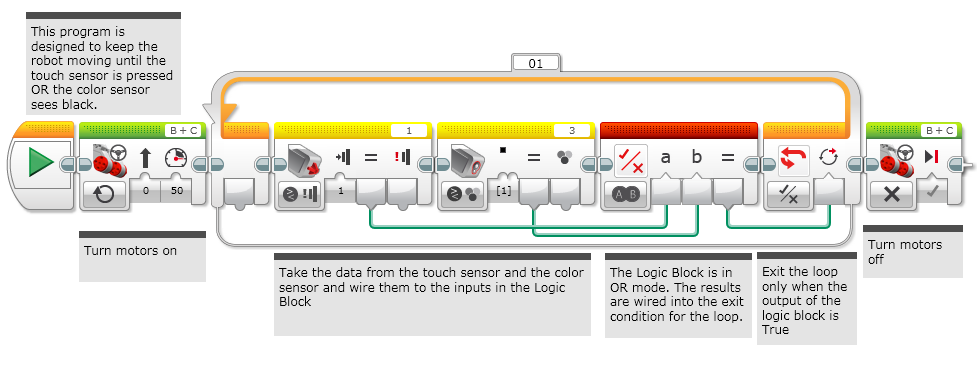 © 2016 EV3Lessons.com, Last edit 7/06/2016
5
Challenge Solution
STEP 1
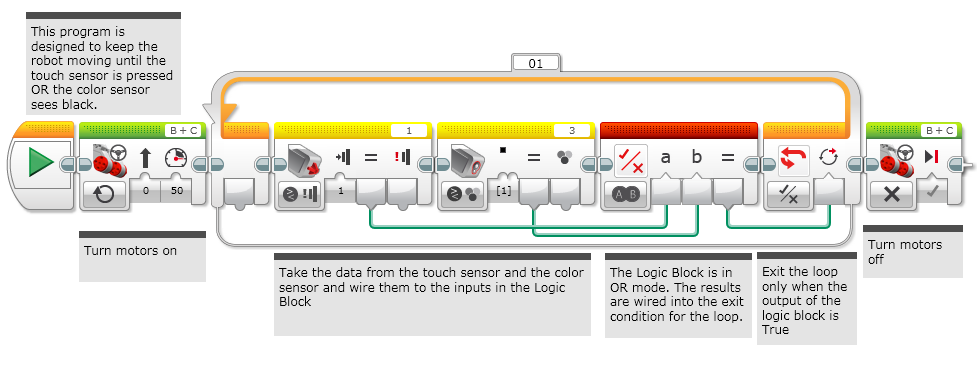 STEP 2
STEP 3
© 2016 EV3Lessons.com, Last edit 7/06/2016
6
Credits
This tutorial was written by Sanjay and Arvind Seshan 
More lessons at www.ev3lessons.com
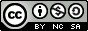 This work is licensed under a Creative Commons Attribution-NonCommercial-ShareAlike 4.0 International License.
© 2016 EV3Lessons.com, Last edit 7/06/2016
7